Create a More Effective D2L Course
Promoting Equity and Inclusion, Increasing Success
Johanna M Debrecht
Johanna.Debrecht@rrcc.edu
ELEMENTS of Effective Design
Relevancy

Rigor

Transparency

Structure

Reflection
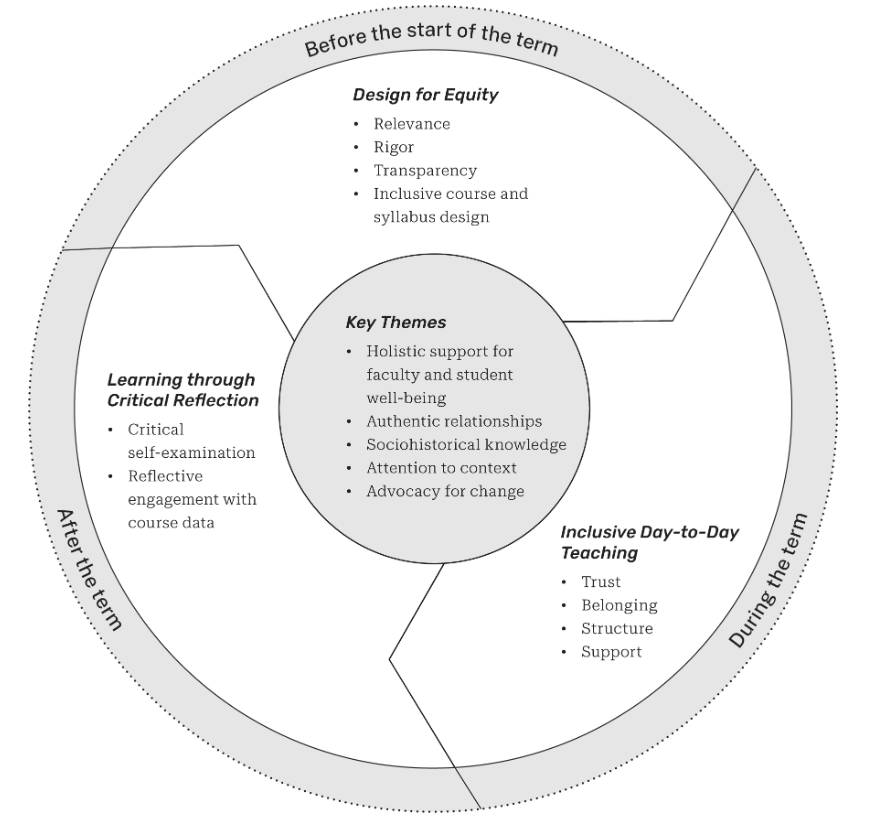 The Norton Guide to Equity-Minded Teaching, (2023), p. xix.

I. Artze-Vega, F. Darby, B. Dewsbury, M. Imad
Why Deliberate Design
When we include options and support that acknowledge learner variability into our course design, we lower the barriers for all.


“Structured courses make it less likely that students disproportionately benefit from or are penalized by their varied levels of ‘college knowledge’” (Artze-Vega et al., 2023, p. 140).
RELEVANCE
How is it relevant to their life, career, goals?

Introduction to Module / Section

Images, names

Student Information Form

Demographics

Dead White Guys Content
RIGOR
Pair rigor with support

Use Learning Objectives as visible course outline

Express confidence in their ability

Goal: transfer of learning to new contexts and problems
TRANSPARENCY
Grades impact students’ lives.
TRANSPARENCY
Explicit guidelines

Choices – Omit 1, Oral or Written, Two Problem Options, Video or Image

Path to recovery
Final replaces lowest exam
Drop lowest exam
Replace Homework average with exam average

Grading for Equity
Accuracy – Reflect students’ learning and performance
Bias-resistance – Minimize subjectivity
Motivation – Growth mindset
STRUCTURE
Make expectations and guidance explicit. 

Structure is not just content planning; it is surveying students, having one-on-one conversations, understanding the experiences that impact our students.

Help students engage with material, with us, with each other

Help manage time, learn study skills, manage anxiety
STRUCTURE Elements
Sequencing & Scaffolding
Prepare
Practice
Engage
Assess (with Feedback)
Reflect

LMS Structure
Top-down, sequential, one-stop
Connective Tissue
Video How to Navigate Course
Descriptive Labels
Alignment
Learning Objectives
Assignments

Active Learning
GeoGebra, Desmos, CalcPlot3D

Structure & Manage Time
Per week, per module
Time Management Guide
STRUCTURE AssignmentsBuild Trust
The Why, the How, the What (rubric)
Written explanations / images
Mini-video how to’s
Technology Help
Cellphone photos to pdf files
Zoom
Low- or no-stakes assignment

Professor Check-ins
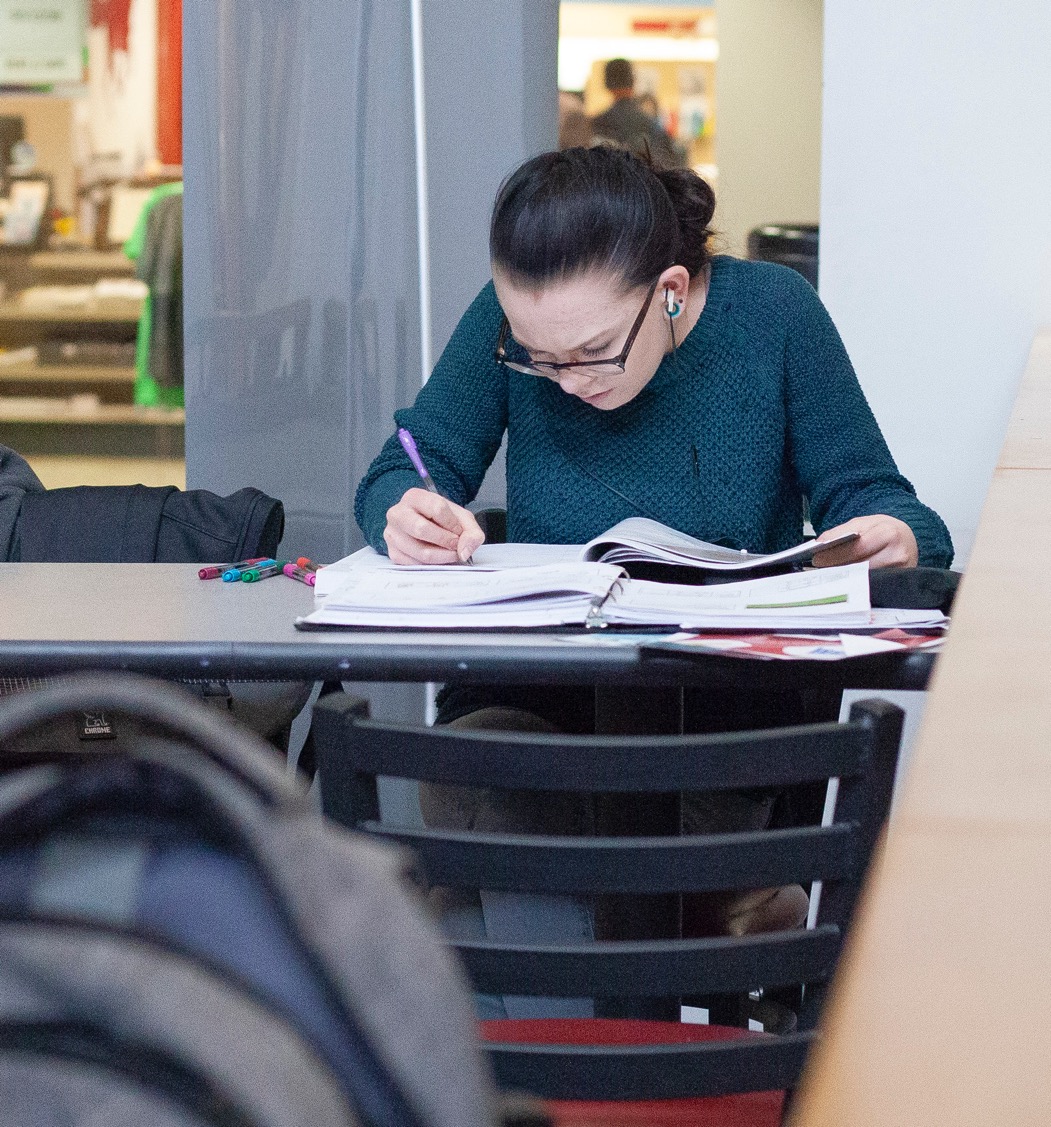 REFLECTION
Mid-semester & end of semester surveys. 
Mid-semester survey
End of semester survey

Student Reflections
~Every 3 weeks

Reflection = Growth

Relationship
Introductory Welcome Video
EXPLICIT Expectations
Module Template
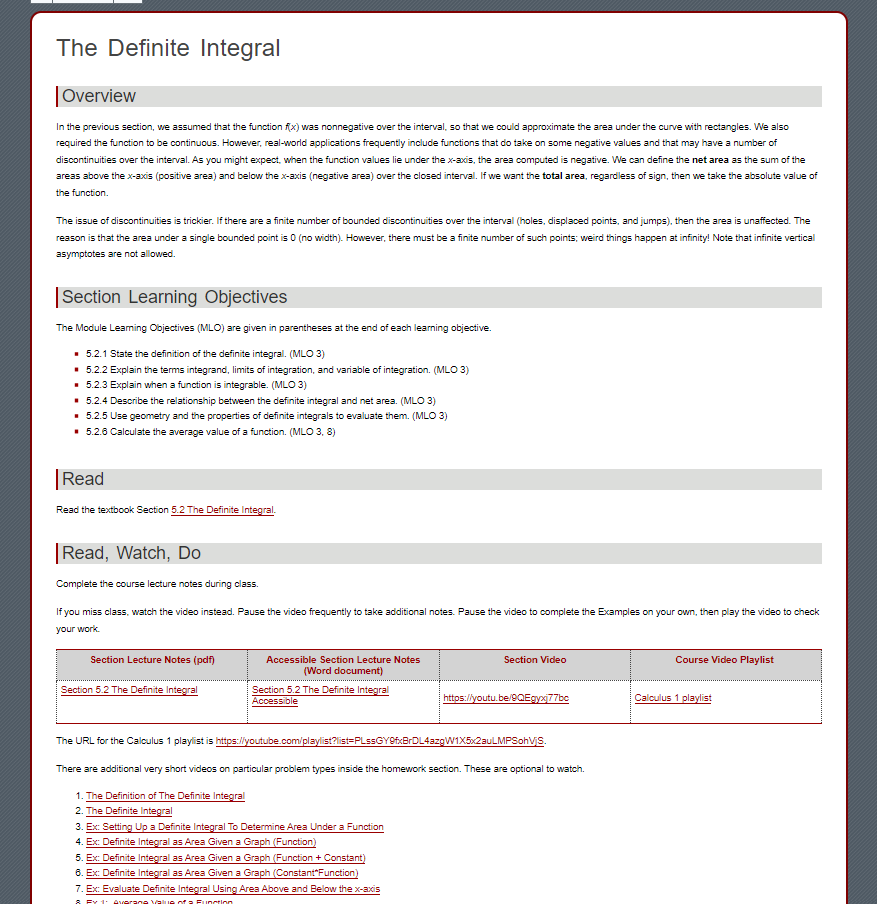 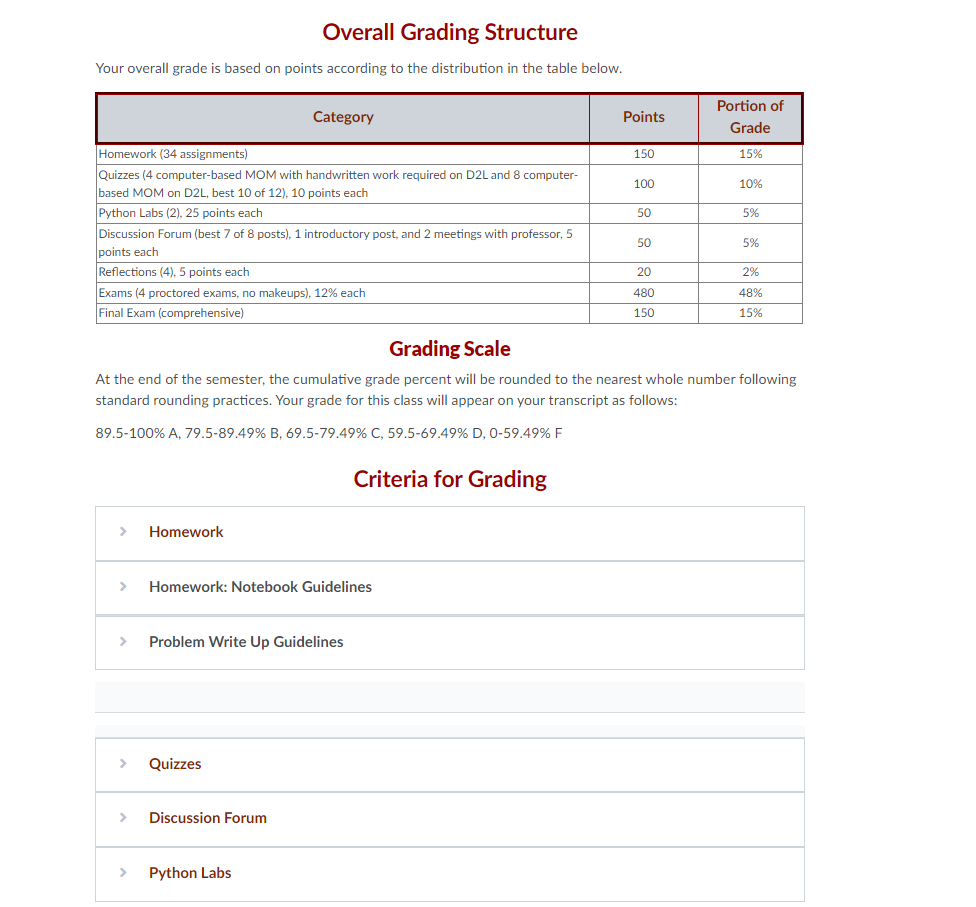 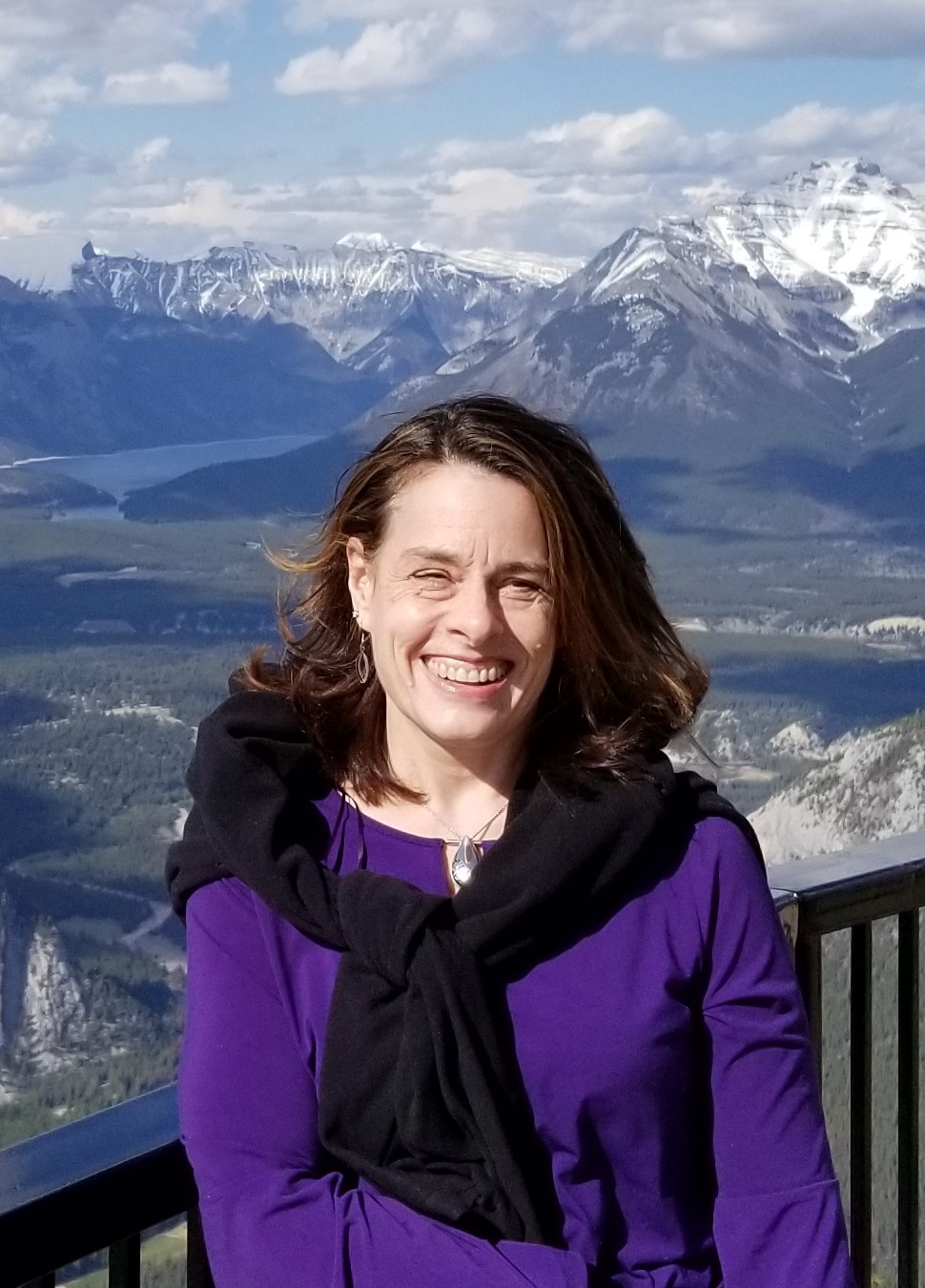 Imposter Syndrome
Relationship
Detailed guidelines
Examples
Predictable, consistent structure
Engagement with material
EXAMPLE Course Shell
Putting It Together

What does it really look like?
THANK YOU FOR COMING
Johanna.Debrecht@rrcc.edu